Excecutive Session, Charge
ESR2 Preliminary Design Review
June 19, 2019
Dana Arenius
Agenda
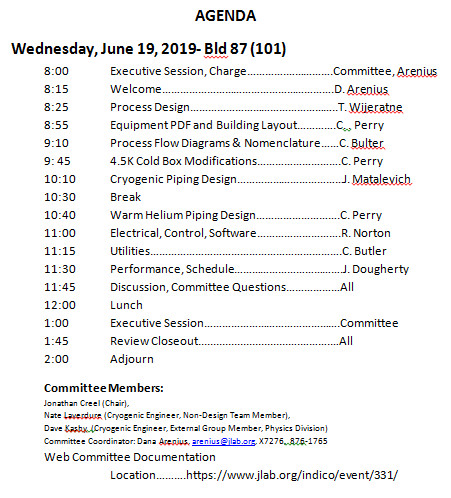 2
Committee Charge (1)
ESR2 Preliminary Design Review, June 19, 2019
3
Committee Charge (2)
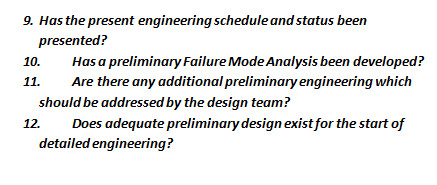 ESR2 Preliminary Design Review, June 19, 2019
4
Committee Report
Provide a short preliminary summary of findings, comments, and/or recommendations at close out.
Final report submittal in two weeks after PDR
ESR2 Preliminary Design Review, June 19, 2019
5